Activities of Daily Living
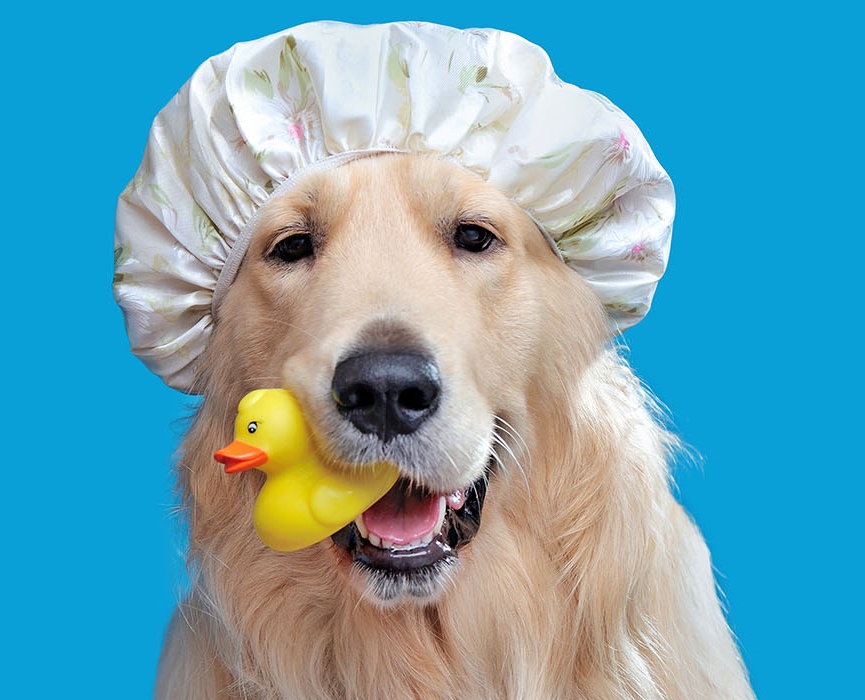 Washing up
Compiled by:  Jessica M. Currall
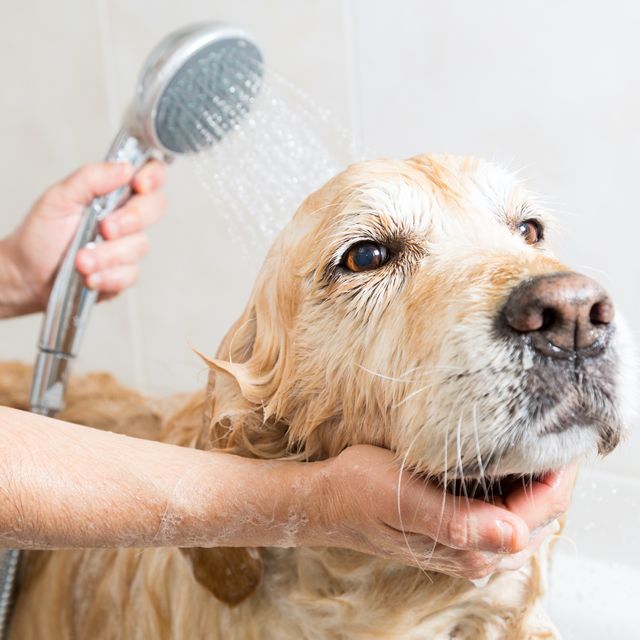 Soap is used for washing up.
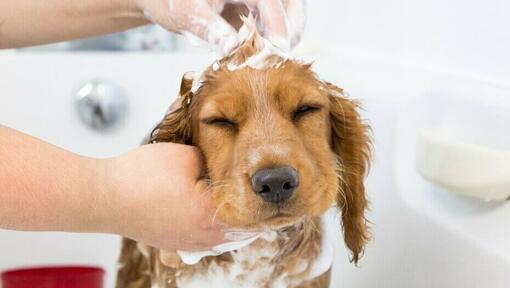 Water rinses off bubbles.
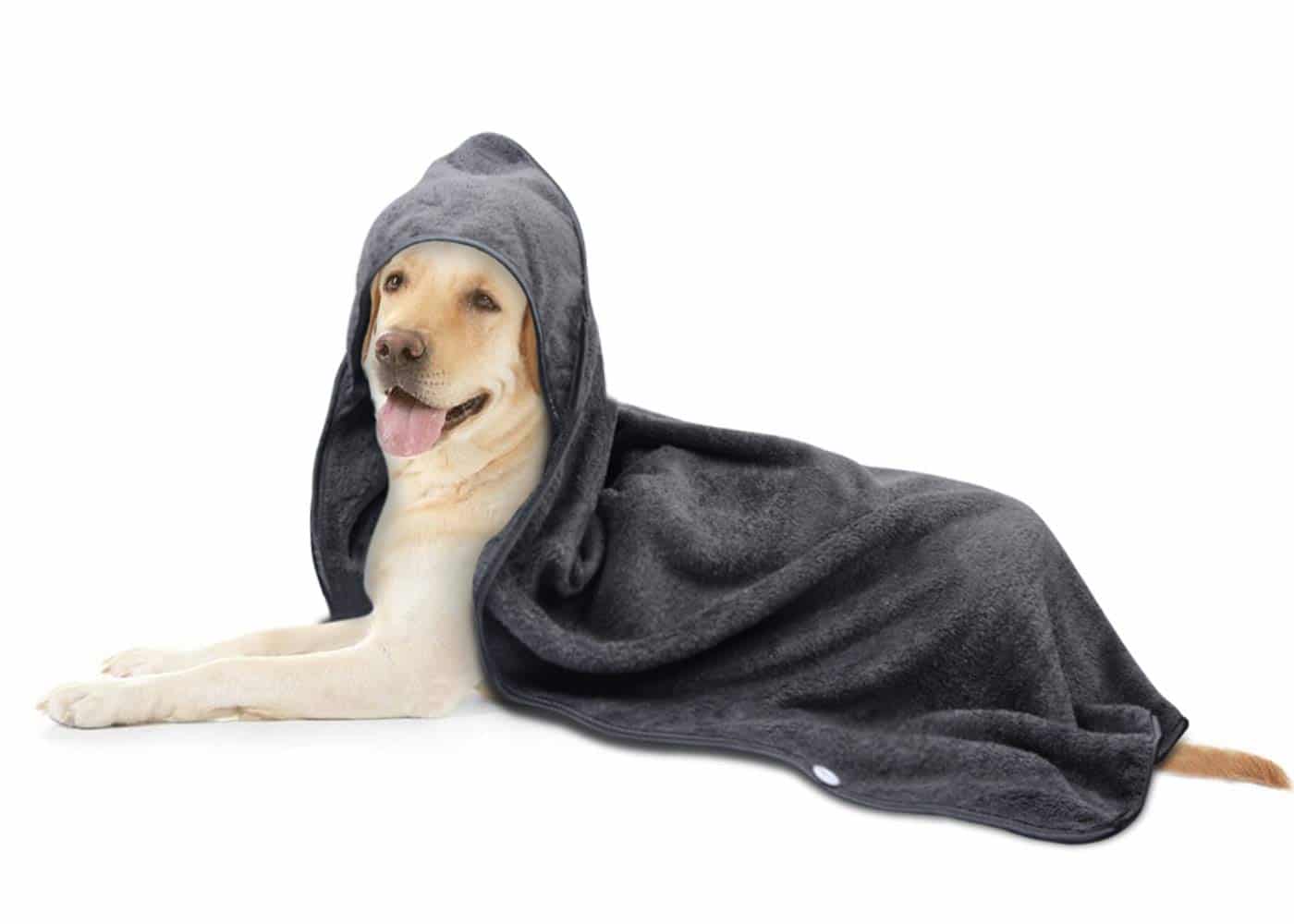 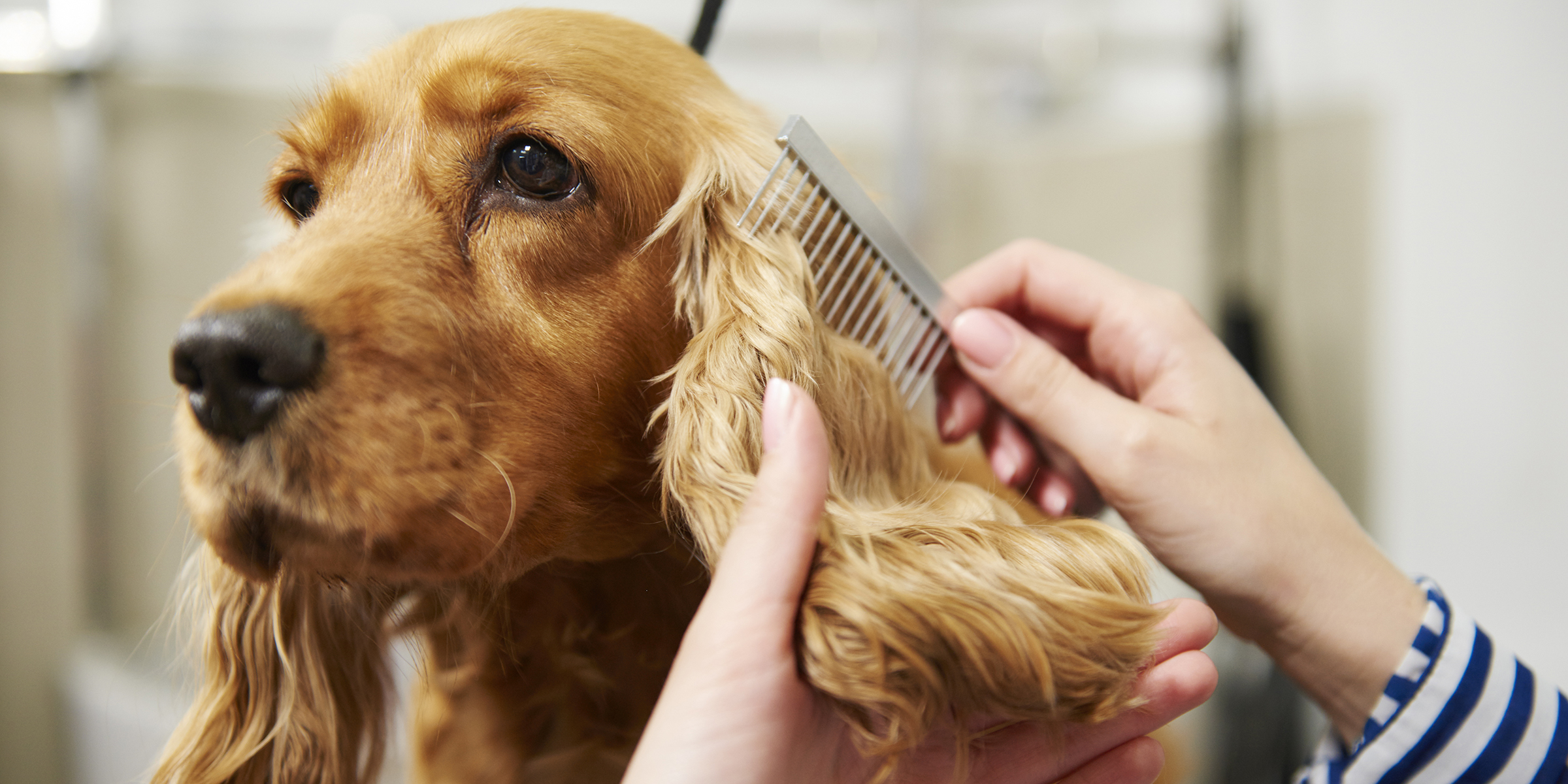 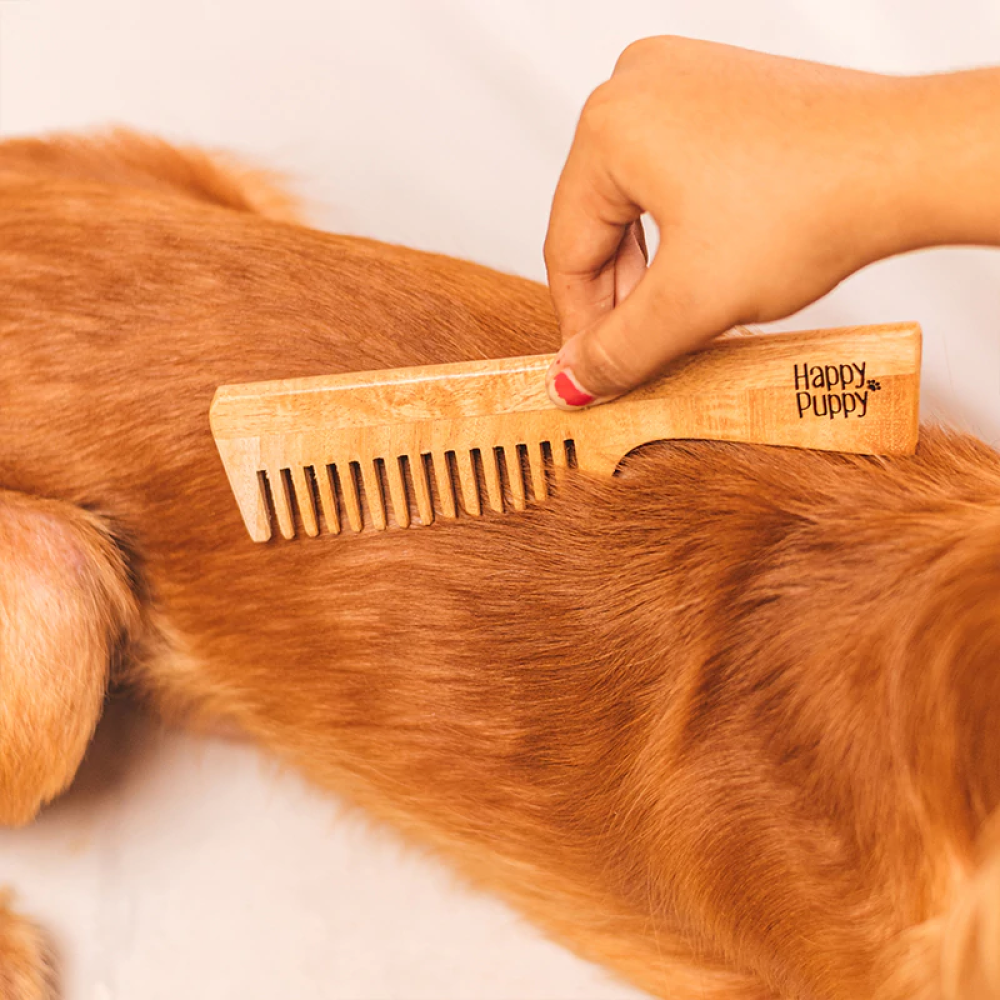 Dry off with a soft towel.
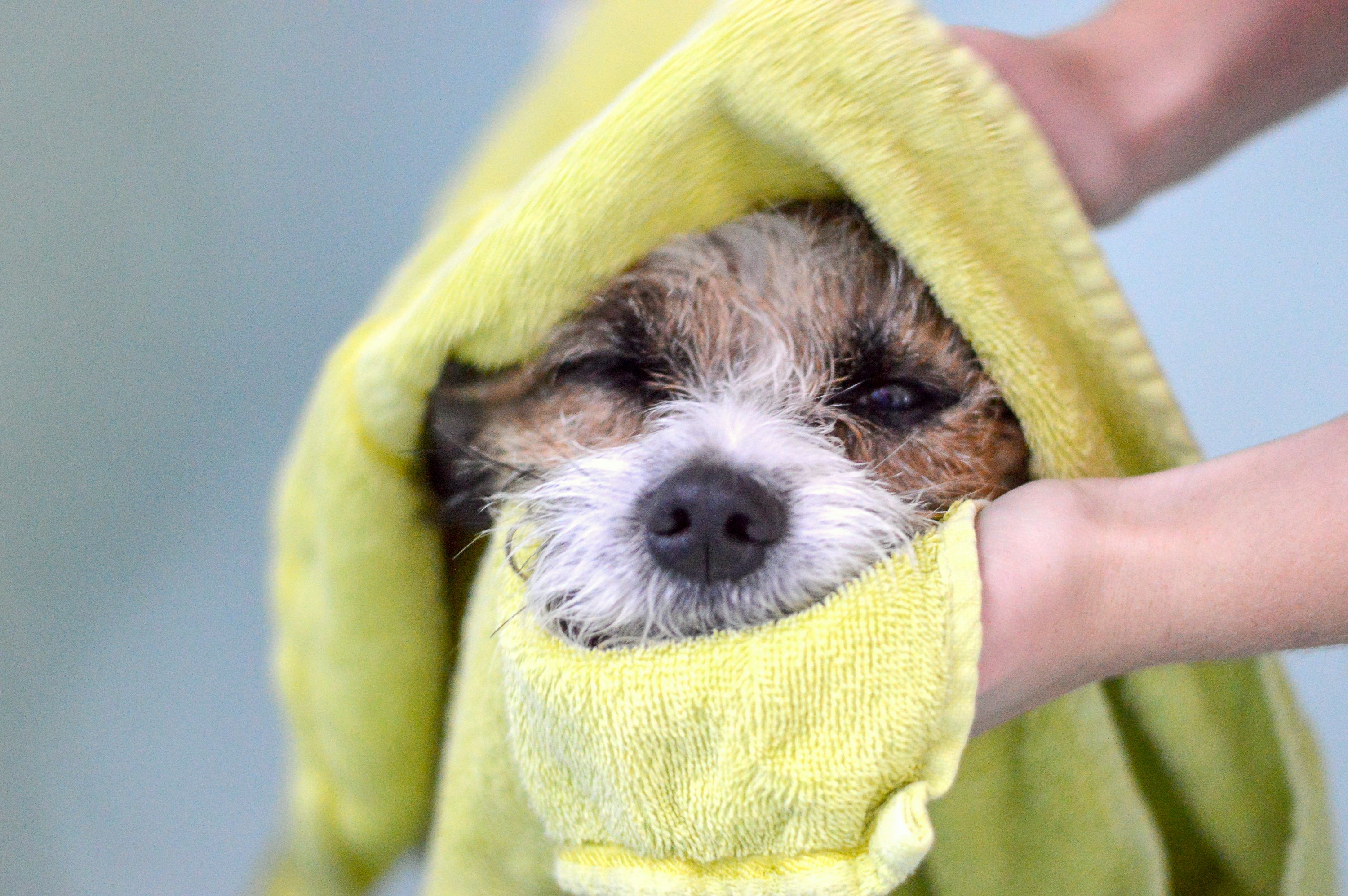 Hair can be combed.
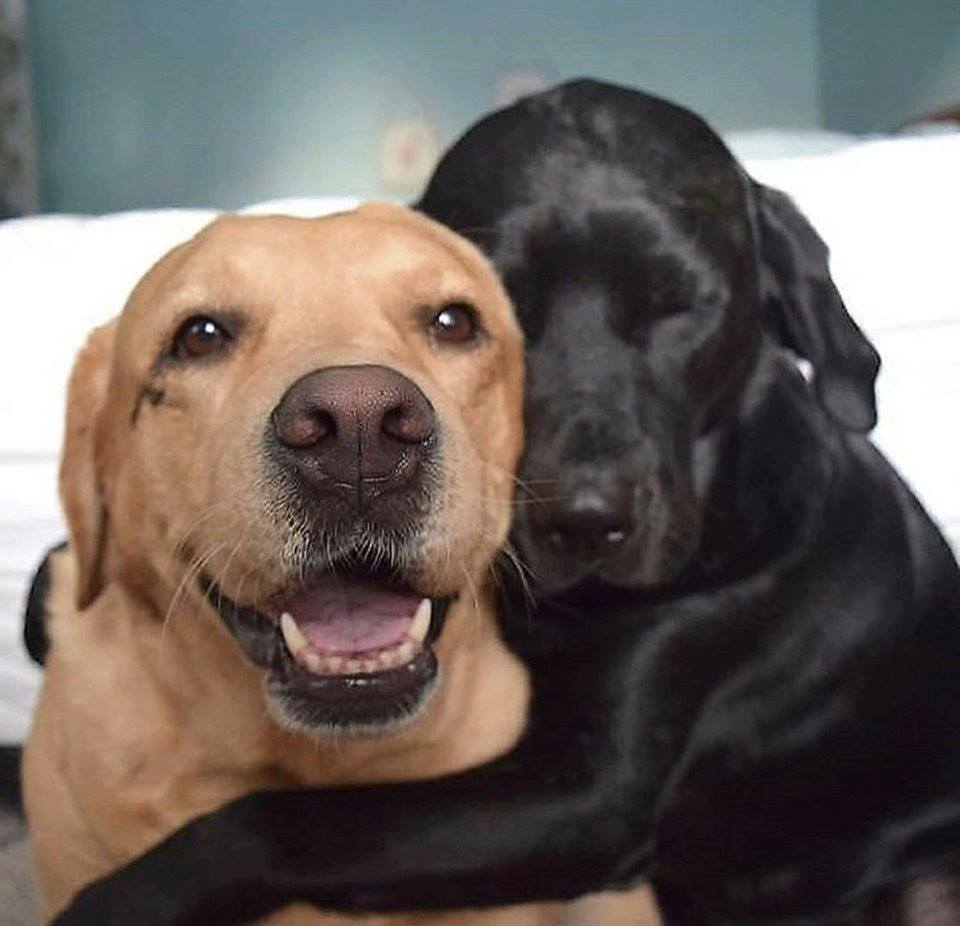 Special brushes are used to reach important parts.
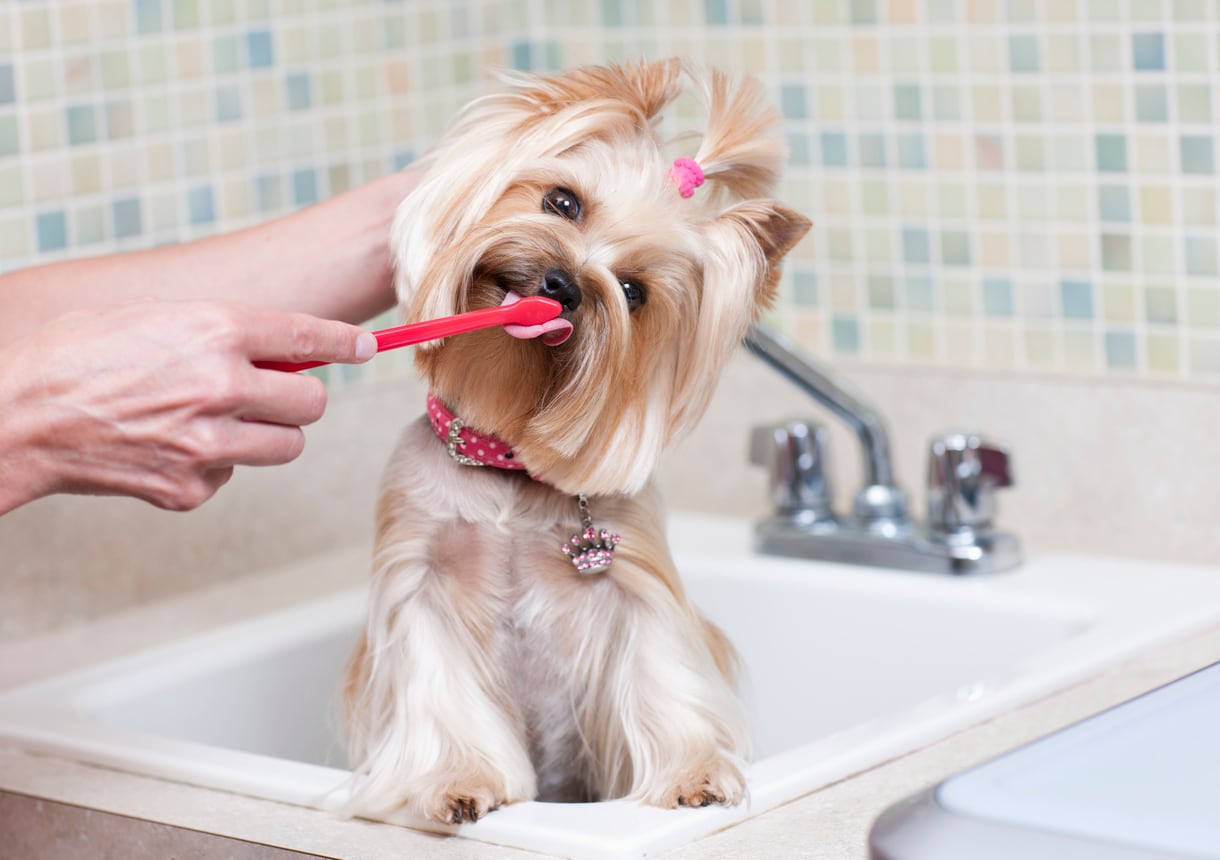 Washing up is important.